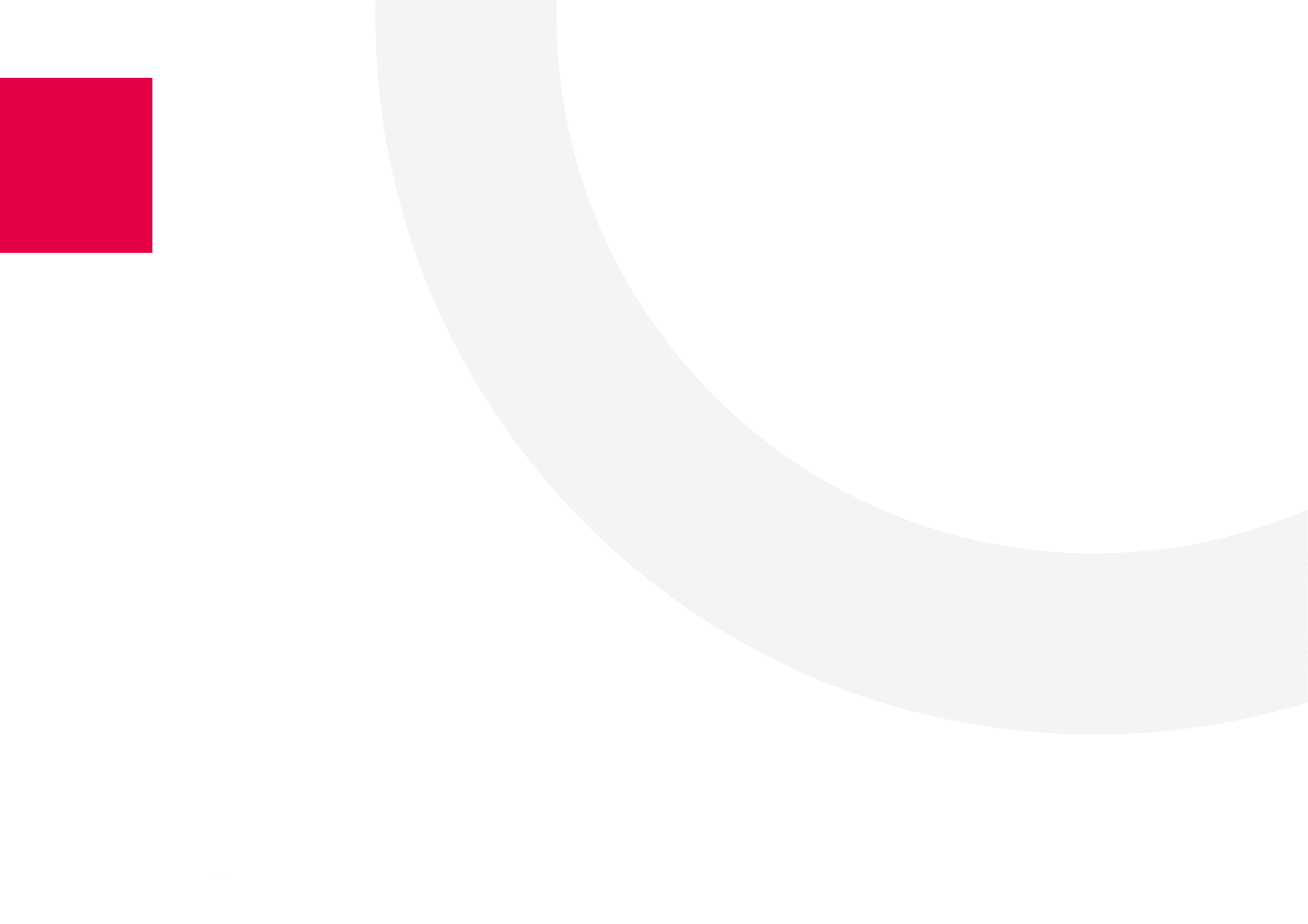 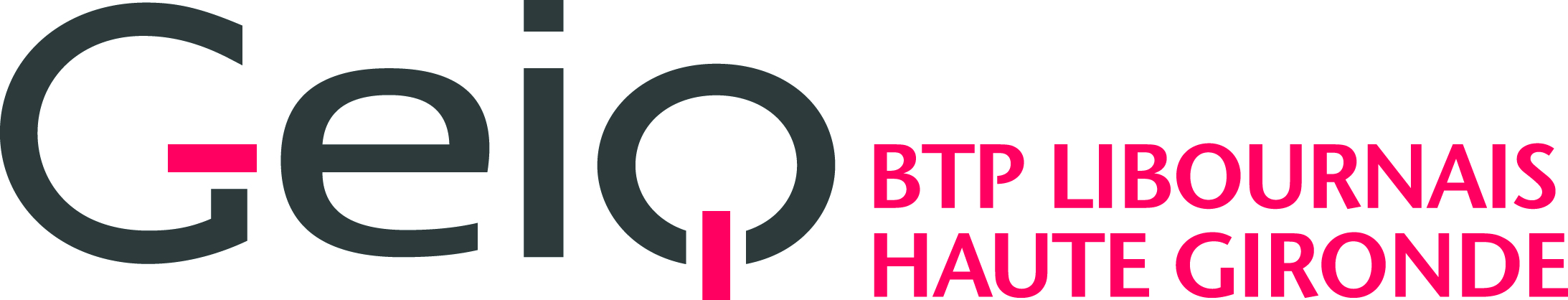 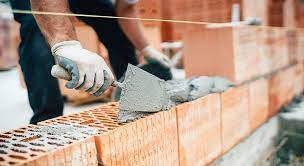 Début de contrat :  avril - mai 2022
1 poste à pourvoir
OFFRE D’EMPLOI :

MAÇON (H-F)
Contrat de professionnalisation 16 mois
Secteur LIBOURNAIS
Bénéficiez d'un réseau essentiellement composé de professionnels du BTP, actif depuis plus de 20 ans sur le Libournais et la Haute-Gironde. 


 Alternez périodes en entreprise et périodes en centre de formation


 Validez un diplôme, une qualification pro ou un niveau de convention collective



Une période de mise en situation professionnelle préalable, vous permettant de découvrir l'environnement de travail, pourra être réalisée. 



                Vous êtes autonome pour vos déplacements. 

             35H/semaine 
Possibilité d'heures supplémentaires

            Rémunération BTP + paniers + trajets + mutuelle
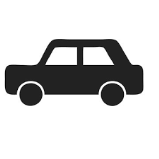 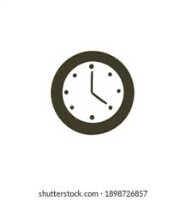 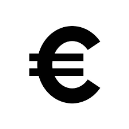 Postulez par sms au 06.15.82.38.21 ou par mail à : recrutement@geiq-libournais-hautegironde.fr